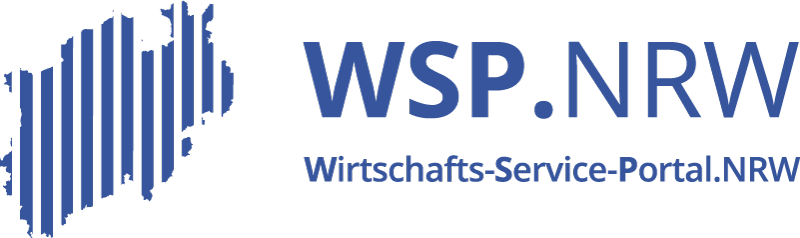 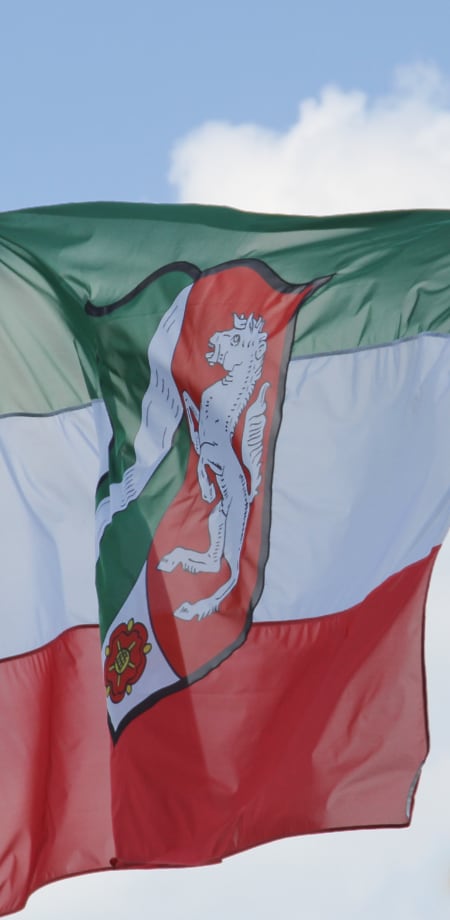 Herzlich Willkommen zum Thema Verlinkungen in das WSP.NRW
Ziyi Lu – MWIKE
Alina Koppert – d-NRW AöR
Kennzahlen
10. April 2024
2
[Speaker Notes: Noch größer]
Kennzahlen
10. April 2024
3
[Speaker Notes: Noch größer]
Kennzahlen
10. April 2024
4
[Speaker Notes: Noch größer]
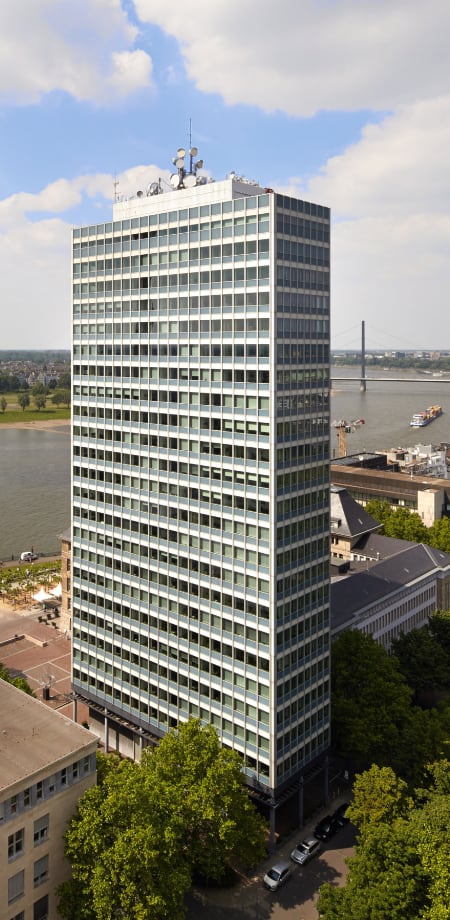 Wie sollte auf das WSP.NRW verlinkt werden?
Zum Kontext der Seite passenden Form
Auf LeiKa Ebene 
Auf Onlinedienst Ebene
Auf das WSP.NRW allgemein
Beispielsweise wird auf einer Unterseite zur Gewerbemeldung auf den Onlinedienst im WSP.NRW verlinkt
10. April 2024
5
Welche Schritte sind für eine sinnvolle Verlinkung notwendig?
10. April 2024
6
[Speaker Notes: Andere Darstellung]
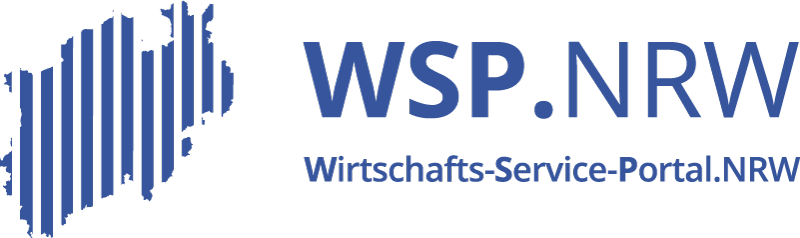 Vielen Dank!
Ansprechpartner:
d-NRW AöRE-Mail:	wsp-support@digitales.nrw.de




Bildmaterial: panthermedia.net – Dmitriy Shironosov, Jens Ickler, Sommai Larkiit, Razihusin sowie Land NRW
10. April 2024
7